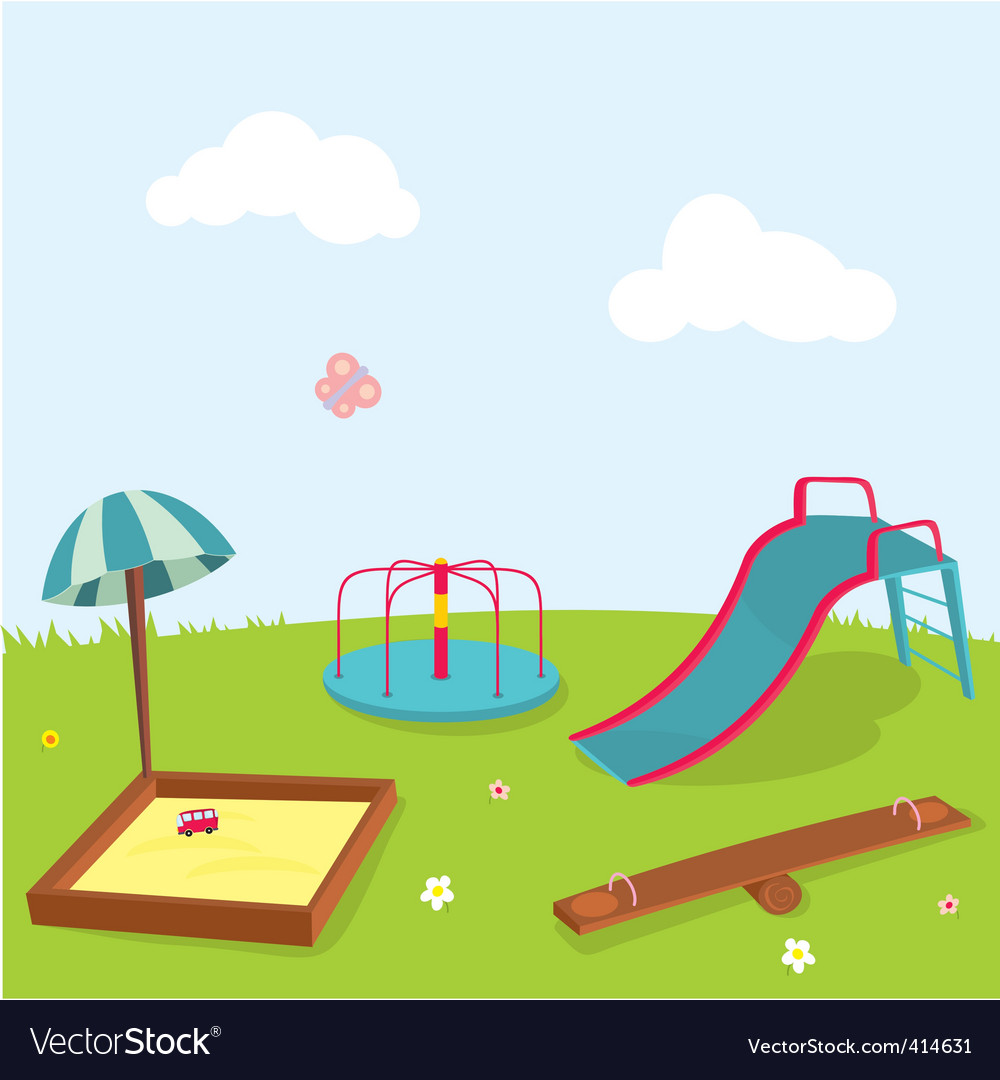 Интерактивная игра«Внимательные глазки: собери мячики»
Привет! Меня зовут Ира. Помоги мне собрать в коробку мячи. Собрать необходимо только синие мячи с красной полоской. Удачи тебе!!!
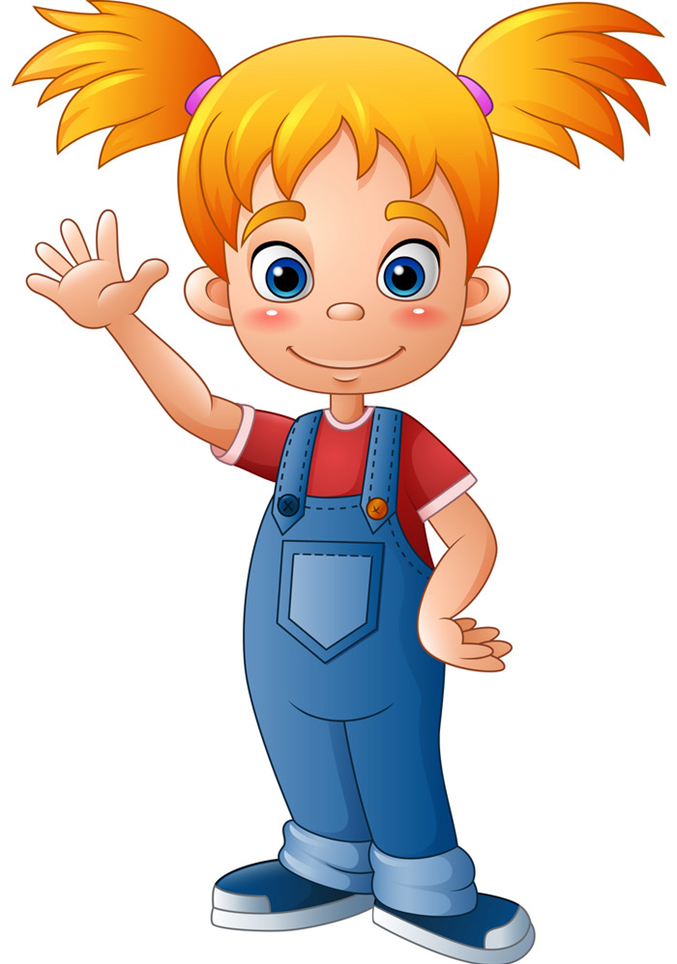 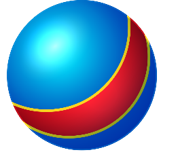 НАЧАТЬ ИГРУ
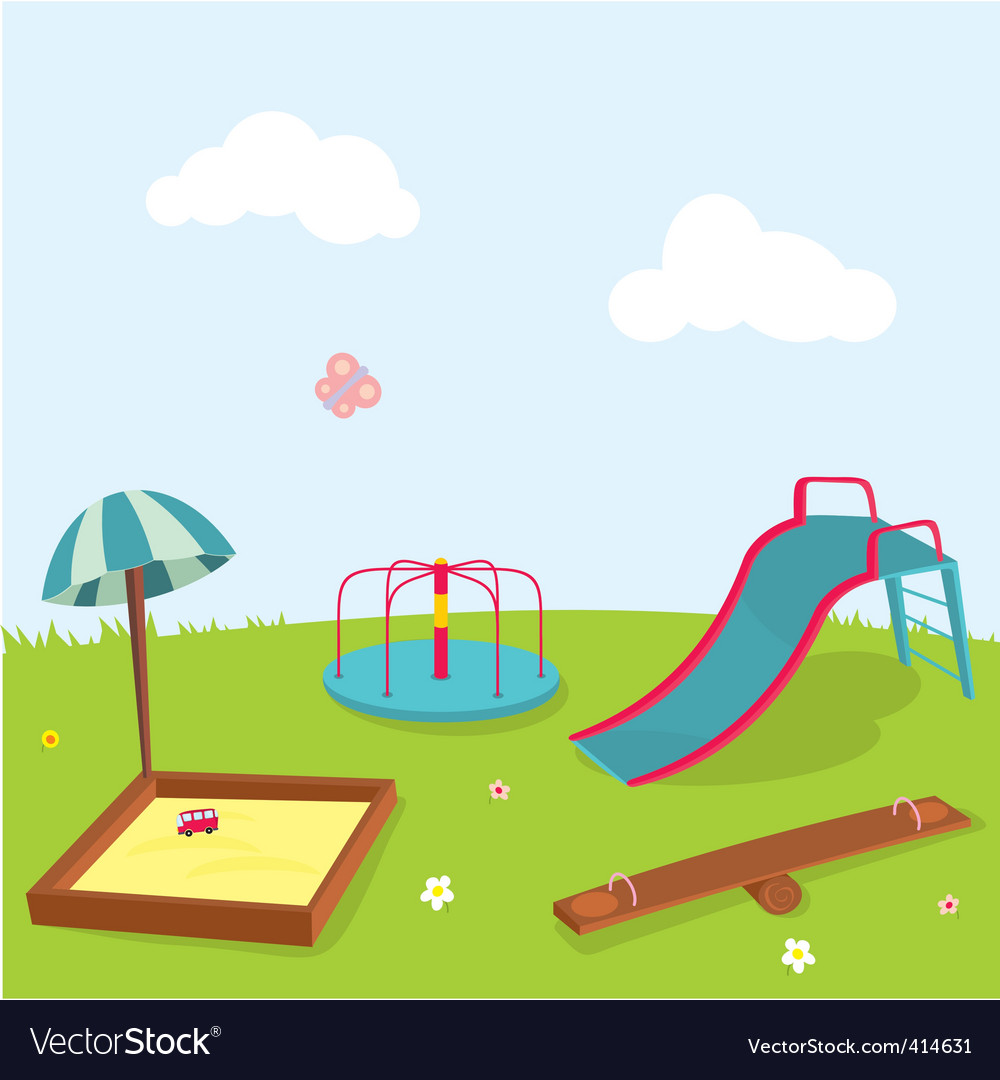 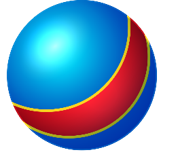 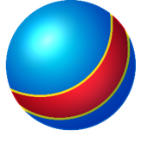 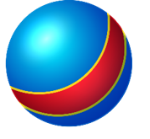 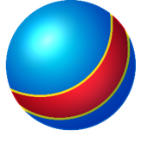 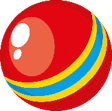 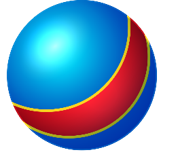 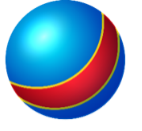 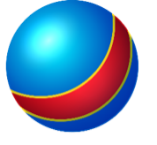 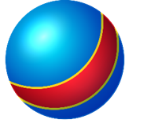 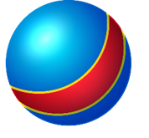 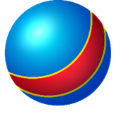 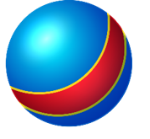 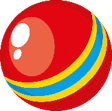 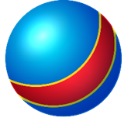 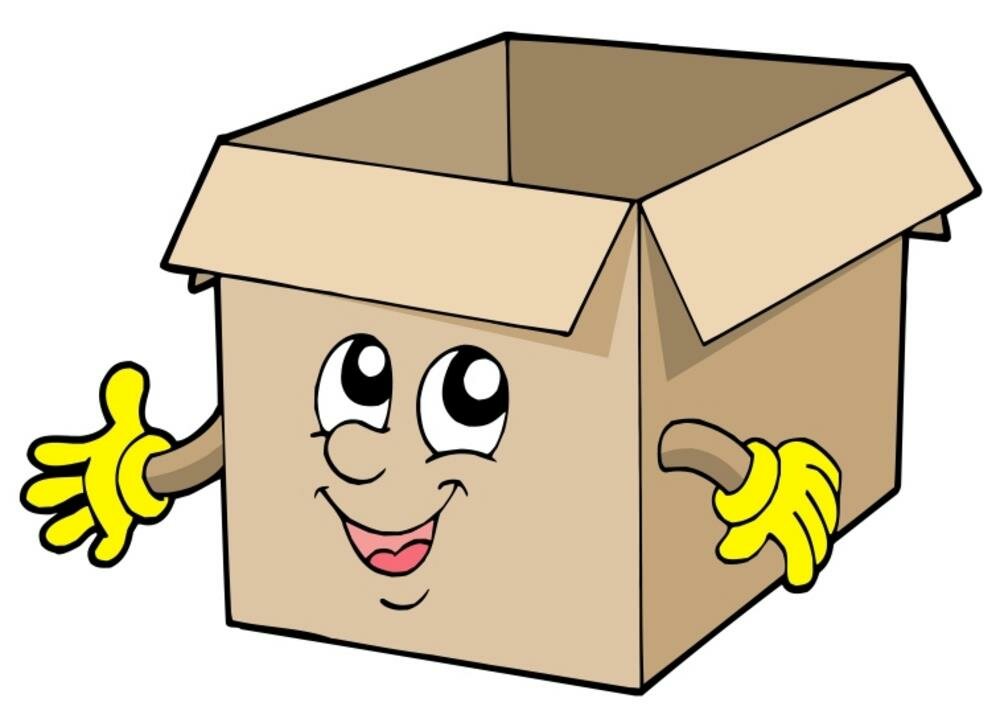 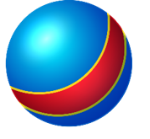 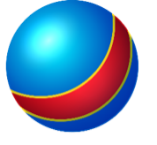 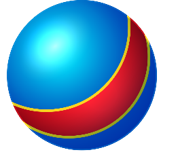 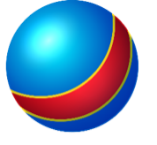 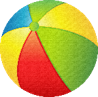 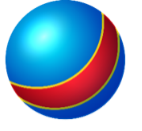 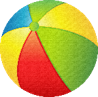 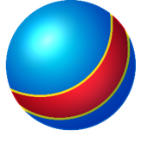 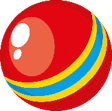 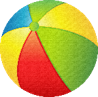 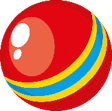 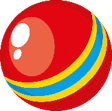 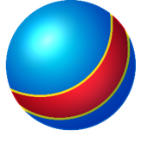 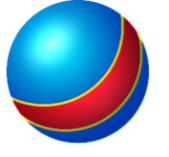 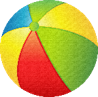 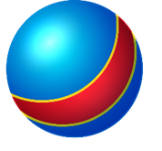 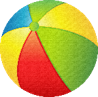 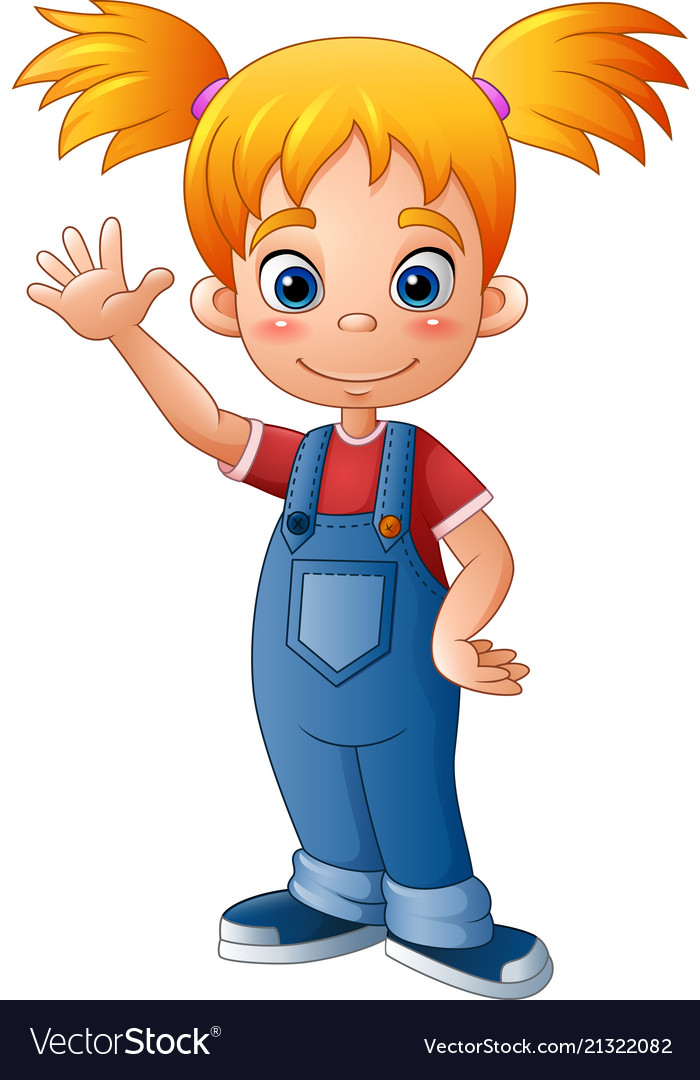 Ты просто молодец! Быстро собрал все мячи! Пока.
ЗАВЕРШИТЬ ИГРУ
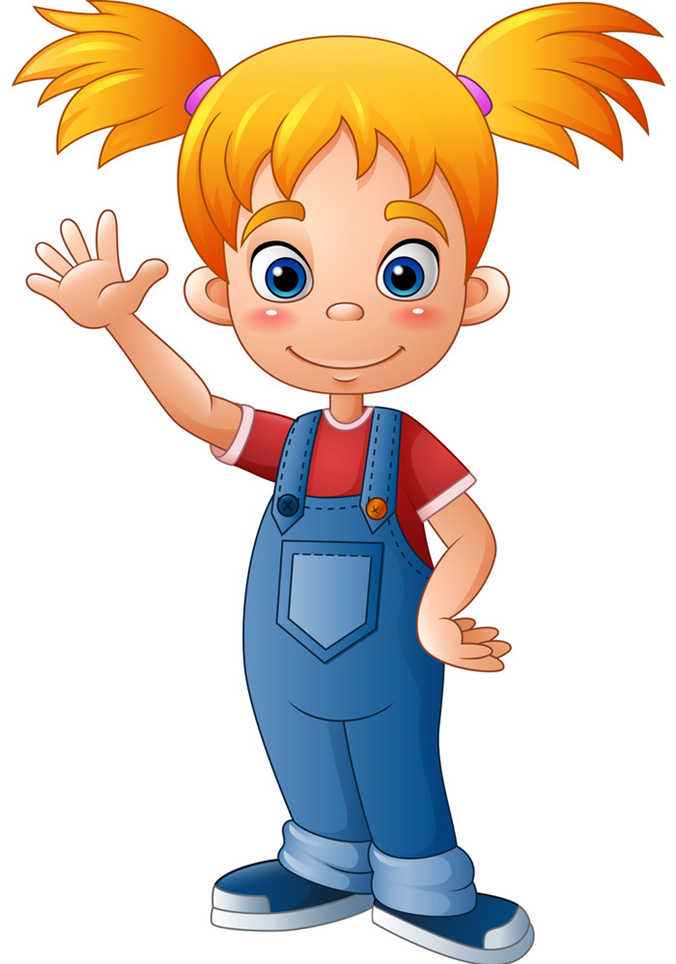 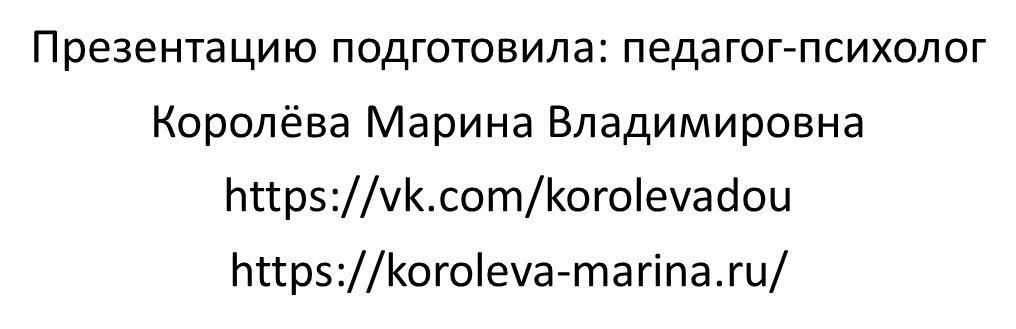